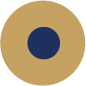 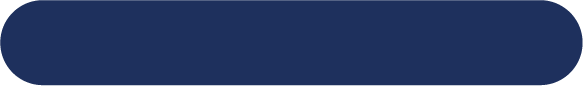 Türkiye’nin STA ve TTA’ları
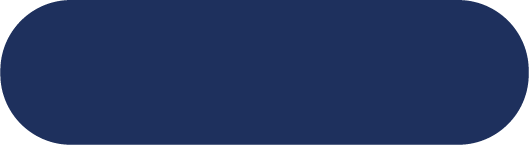 Yürürlükte: 23 STA ve 4 TTA 
Müzakere Süreci Tamamlanan: 4 STA
Müzakere Süreci Devam Eden: 2 STA
www.ticaret.gov.tr